КАЗАХСКИЙ НАЦИОНАЛЬНЫЙ УНИВЕРСИТЕТ ИМ. АЛЬ-ФАРАБИ
Высшая школа экономики и бизнеса 
Кафедра «Финансы и учет»
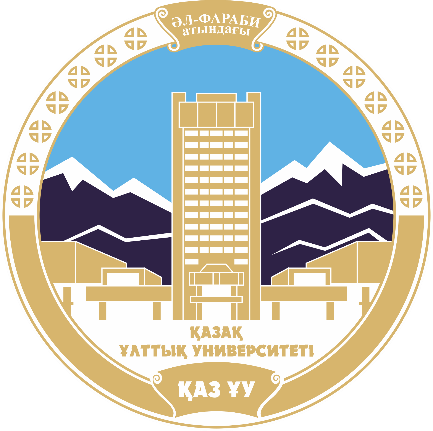 Лекция 13-14: «Хеджирование валютных рисков.»
Дисциплина: «Валютные операции и современная валютная система»
Преподаватель:  к.э.н., и.о. доцента Алиева Б.М
План лекции:
Понятие хеджирования
Инструменты хеджирования
Валютное хеджирование
Хеджирование валютных рисков
Цель лекции:
Раскрыть сущность хеджирования , описать процесс хеджирования валютных рисков.
Понятие хеджирования
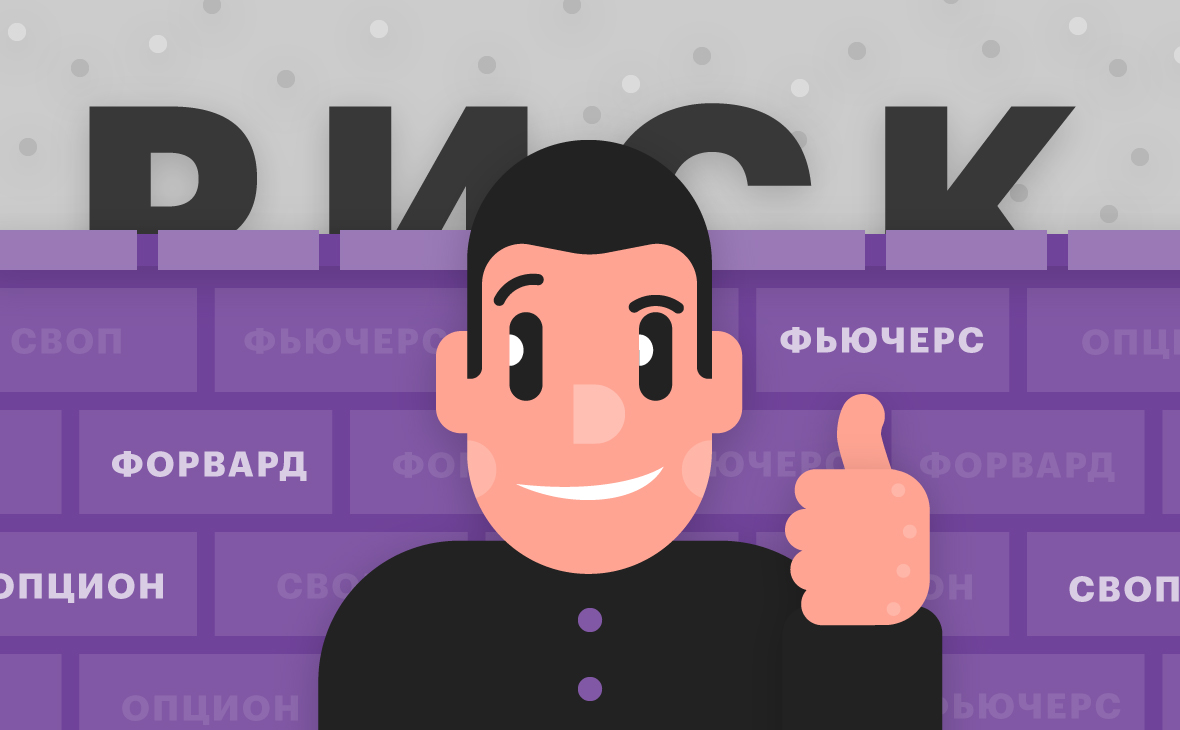 Хеджи́рование (от англ. hedge — ограда, изгородь) — открытие сделок на одном рынке для компенсации воздействия ценовых рисков равной, но противоположной позиции на другом рынке. Обычно хеджирование осуществляется с целью страхования рисков изменения цен путём заключения сделок на срочных рынках.
Наиболее часто встречающийся вид хеджирования — хеджирование фьючерсными контрактами. Зарождение фьючерсных контрактов было вызвано необходимостью страхования от изменения цен на товары. Первые операции с фьючерсами были совершены в Чикаго на товарных биржах именно для защиты от резких изменений конъюнктуры рынка. До второй половины XX века хеджирование (данный термин был уже тогда закреплён в некоторых нормативных документах) использовалось исключительно для снятия ценовых рисков. Однако, нужно заметить, что целью хеджирования не всегда является полное устранение рисков.
Понятие хеджирования
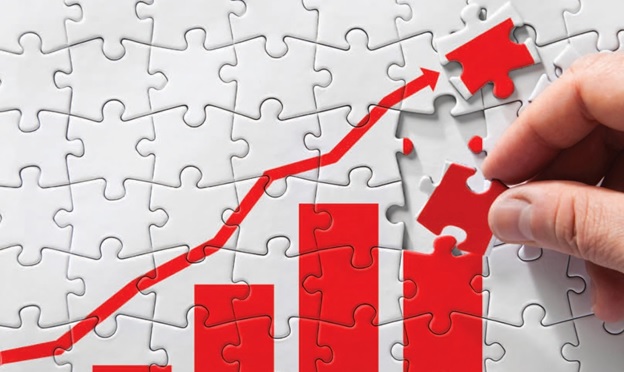 Целью хеджирования (страхования рисков) является защита от неблагоприятных изменений цен на рынке акций, товарных активов, валют, процентных ставок, и прочее. Например, инвестор имеет в портфеле акции «Газпрома», но остерегается снижения цен на этот инструмент, поэтому он открывает короткую позицию по фьючерсу на «Газпром» или покупает опцион пут, и таким образом страхуется от падения цен на этот актив.
Хеджирование — что это: простыми словами
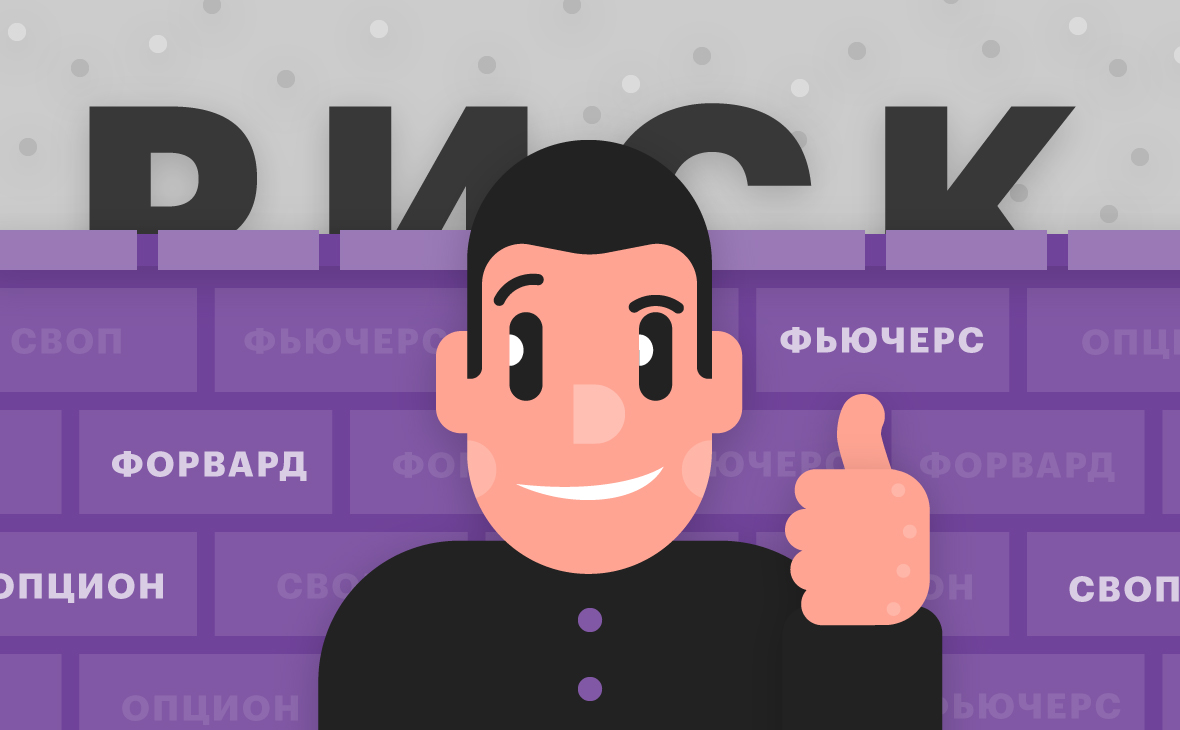 Если говорить простыми словами, хеджирование — это попытка найти равновесие. Сделка, которая может оказаться убыточной, перекрывается сделкой, которая при тех же условиях будет прибыльной. То есть хеджирование направлено на то, чтобы установить равновесие по определенному рыночному инструменту на заданный промежуток времени.




Хеджирование в умелых руках превращается в уникальный финансовый инструмент, позволяющий свести риски в торговле к минимуму, постепенно наращивая прибыль при этом. Однако неопытным трейдерам хеджировать сделки нужно очень осторожно, аккуратно, так как неправильные действия могут привести к убыткам.
Хеджирование классифицируется по таким характеристикам как:

Тип инструментов ― биржевое и внебиржевое. 
Биржевые хедж-сделки заключаются исключительно на бирже и отличаются присутствием в них третьего контрагента. Внебиржевые соглашения оформляются за биржевыми пределами (с помощью посреднических лиц или напрямую) ― разово, без обращения на рынке.
Вид контрагента ― хедж покупателя и продавца. 
В первом случае страхуются потенциальные риски инвестора, обусловленные возможным повышением цен или ухудшением договорных условий (неподходящий срок поставки, объём и т.п.). 
Хедж продавца подразумевает страхование рисков по вероятному снижению цен, недостаточному спросу на товары/услуги (и иные возможные ухудшения параметров сделки). 
Отношение ко времени заключения базовой сделки ― классическое и предвосхищающее хеджирование. 
Классический метод предполагает заключение срочного договора после сделки со страхуемым активом (например, приобретение опциона на реализацию имеющихся ценных бумаг). В ситуации с предвосхищающим хаджем срочное соглашение оформляется задолго до реализации/покупки страхуемого актива (например, приобретение фьючерса).
Размер страхуемого риска ― полный и частичный хедж. Полный охватывает весь страхуемый контракт, частичный ― лишь его часть (целесообразно при низких потенциальных рисках).
Вариант актива ― чистое и перекрестное хеджирование. Первый вариант предполагает заключение хеджа на базовый (аналогичный) тип актива, второй ― на иной тип актива, который заменяет или дополняет базовый. К примеру, чтобы защитить себя от повышения цены, потенциальные инвесторы заключают фьючерсы на биржевые индексы, не на ценные бумаги. 
Условия, которые содержит договор хеджирования ― односторонний или двухсторонний хедж. В первом случае возможные потери/доход от движения цены становится объектом забот лишь одной стороны сделки. Двухсторонний хадж подразумевает разделение потерь/доходов между продавцом и покупателем.
2. Инструменты хеджирования
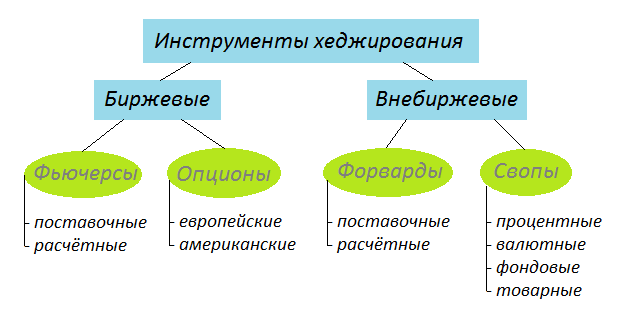 Способы хеджирования
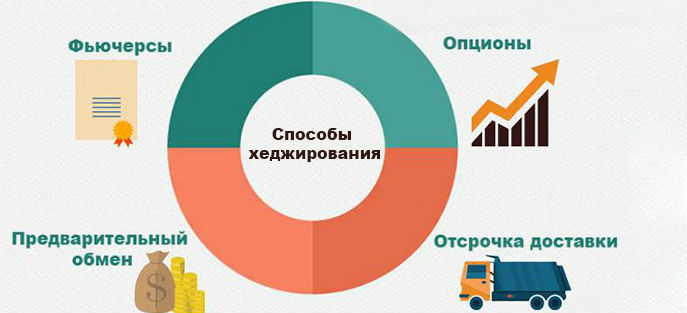 Методы хеджирования и их особенности
Управление валютным риском сегодня осуществляется различными методами. Самыми распространенными являются:

Классический метод. Открытие противоположных ордеров на приобретение и реализацию одного актива. Таким образом инвестор сохранит свой капитал при движении ценового тренда в отрицательном направлении.
Предвосхищающий метод. Определив на рынке выгодную стоимость актива, который планируется приобрести в будущем, инвестор покупает фьючерсный контракт по уже фиксированной цене. По истечении конкретного срока он вступает во владение данным активом.
Полный и частичный хадж. Желая сэкономить на страховании, инвестор предпринимает хедж лишь к некоторой части сделки. Таким образом он снижает затраты на оплату фьючерса или опциона. Однако при высоких потенциальных рисках неблагоприятного движения цены следует страховать сделку в полном объёме.
Селективный метод. Используется при страховой защите той доли активов, которой инвестор не хочет рисковать. Эта гибкая стратегия хеджирования с выбором лучших пропорций и сроков позволяет достичь оптимального соотношения прибыльности и риска.
Межотраслевой метод. Добавление к активам конкретного сегмента открытых позиций из активов иного сегмента. Ценовые колебания первых повлияют на стоимость вторых. 
Перекрестный метод. Операции с фьючерсными контрактами проводятся не на базовые рыночные активы, а на иной инструмент. Например, реализация нефти при одновременном приобретении опциона на золото.
Есть и другие, менее популярные стратегии хеджирования. Только углубленный анализ, реальная практика и посещение тематических форумов помогут инвестору оптимально использовать в своей торговле ту или иную стратегию.
Преимущества хеджирования
Хеджирование позволяет:

свести к минимуму ценовые риски ― полностью устранить возможные изменения стоимости товаров/финансов нельзя, но большинство из них уже не будет серьезной угрозой;
понизить операционные риски, характерные для делового цикла (периодичность поставок и др.);
ликвидировать неопределенность, повысить информационные прогнозы и прозрачность;
сделать более гибкой систему принятия решений по управлению ― благодаря большому количеству инструментов, сторон и показателей сделки;
сделать проще финансирование бизнес-сделок ― так, сделка внутри хеджа позволяет получить крупный доход, а при открытом хедже реализуются даже реальные соглашения. 
Из недостатков хеджирования можно отметить повышение затрат на оформление сделок и соблюдение обязательств по ним, наличие биржевых лимитов, сложное устройство сделки, а также риск изменений в налоговой и экономической сферах.
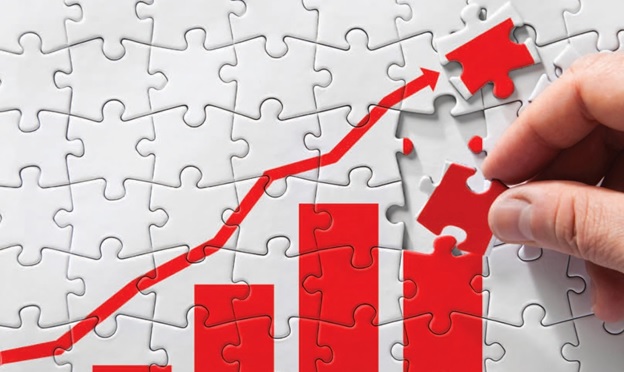 3. Валютное хеджирование
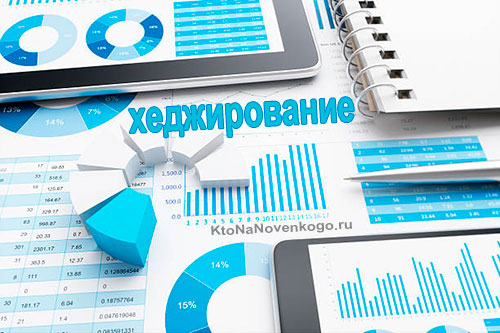 Валютное хеджирование (хеджирование валютных рисков) это заключение срочных сделок на покупку или продажу иностранной валюты во избежание колебания цен.
4. Хеджирование валютных рисков
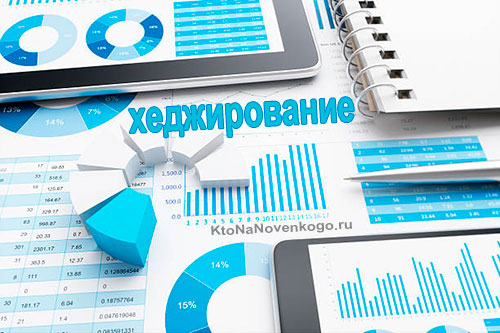 Хеджирование валютных рисков состоит в покупке (продаже) валютных контрактов на срок одновременно с продажей (покупкой) валюты, имеющейся в наличии, с тем же сроком поставки и проведение оборотной операции с наступлением срока фактической поставки валюты.
Под валютным хеджированием обычно понимается – защита средств от неблагоприятного движения валютных курсов, которая заключается в фиксации текущей стоимости этих средств посредством заключения сделок на валютном рынке (межбанковском рынке forex  или на валютной бирже).
Пример хеджирования валютных рисков:

Британский импортер заключил договор на поставку оборудования из Италии через 3 месяца на сумму 1 000 000 евро. Предположим, импортер обязан оплатить всю сумму контракта после получения оборудования в порту.    Поскольку оплата произойдет только через 3 месяца, то импортер несет риск того, что курс евро к британскому фунту через три месяца значительно повысится (он конечно может и упасть, но риск роста также велик).  Поскольку  импортер не склонен рисковать, чтобы получить прибыль в результате падения курса, и хочет просто избежать риска повышения курса евро, импортер может купить Евро для оплаты через три месяца уже сейчас воспользовавшись фьючерсным рынок (это может быть межбанковский рынок forex или биржа). Он покупает фьючерс EUR/GBP с расчетами через 3 месяца по цене сформированной на текущий момент времени. Через три месяца он получает 1 000 000 евро за фунты по цене, сформированной в момент заключения сделки, т.е. 3 месяца назад.
Британский импортер также мог купить на рынке forex евро за фунты c расчетами SPOT (на условиях маржинальной торговли, например), а потом путем операций SWAP откладывать дату расчетов (дату валютирования) в течение 3-х месяцев.В обоих случаях импортер на дату расчетов по контракту на оборудование получает необходимую сумму в евро за свои фунты по цене установленной уже сегодня, практически без отвлечения капитала.
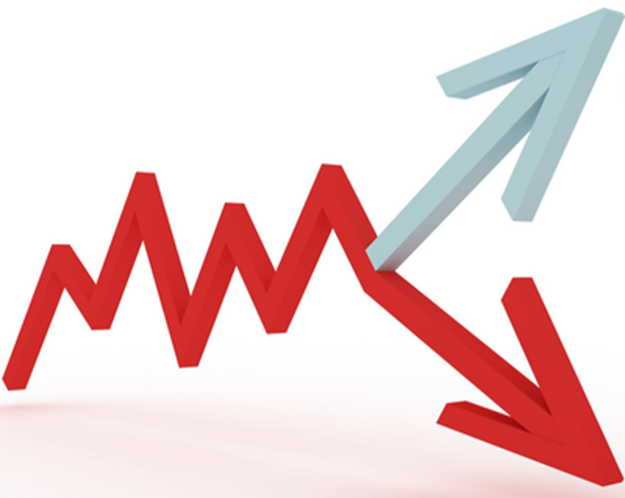 Операции хеджирования валютных рисков совершаются предприятиями, которые осуществляют внешнеэкономическую деятельность и (или) совершают расчёты по возврату суммы кредита (займа) и (или) выплате процентов по ним в иностранной валюте. Для хеджирования валютного риска на бирже субъекты хозяйствования должны стать клиентами участников торгов.
Наиболее простой способ хеджирования валютного риска при помощи биржевых инструментов - это заключение фьючерса на соответствующий курс иностранной валюты, по которой хеджируется риск.
Суть хеджирования фьючерсом заключается в покупке или продаже фьючерсов (открытии фьючерсной позиции), дающих возможность компенси­ровать возможные потери на рынке базисного актива (спот-рынке).
Принцип действия механизма хеджи­рования основан на том, что потери на рынке реального товара в результате неблагоприятного изменения цены базисного актива (курса валюты) компенсируются соответ­ствующим выигрышем на фьючерсном рынке.
Технология хеджирования  с помощью фьючерсов
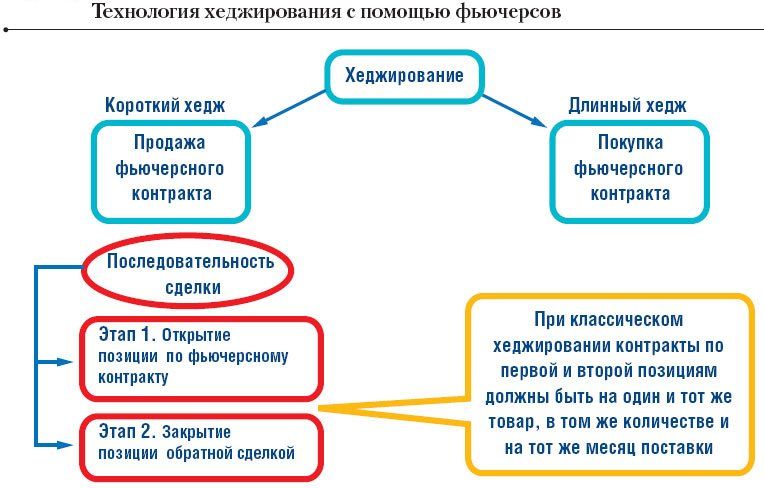 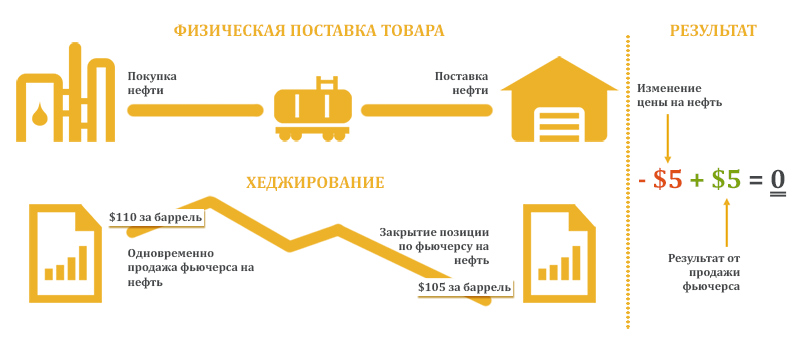 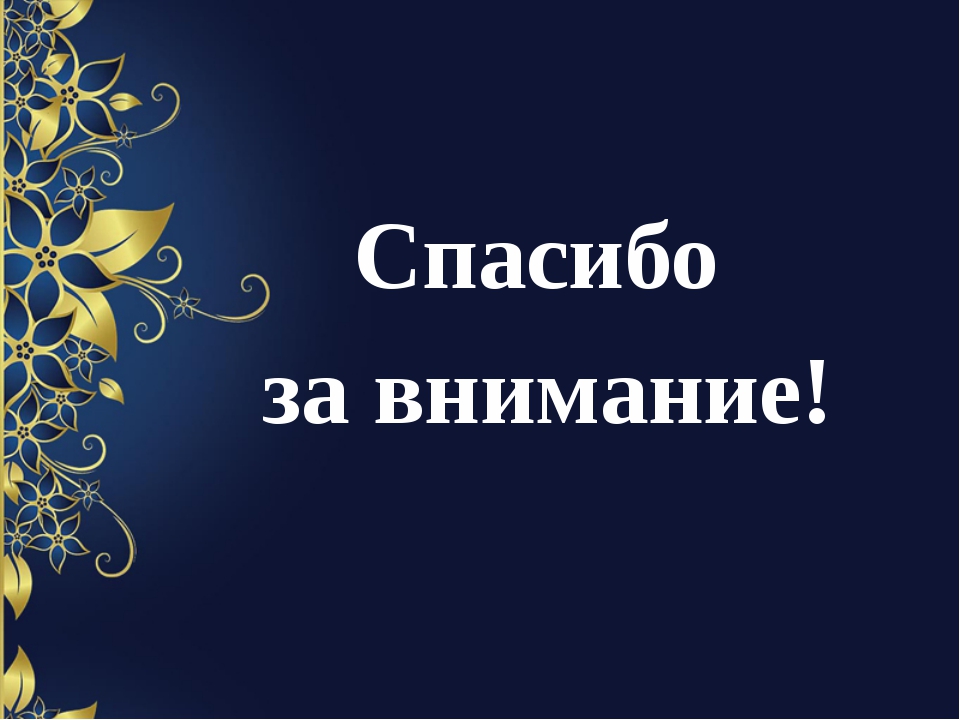